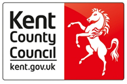 Good Autism Practice
Gain practical knowledge and discover hands-on tools and techniques to support autistic children in your setting.  This module is part of the AET Early Years Development programme and links to the Early Years’ Standards and Competency Framework documents. These should be referred to and used to as a setting and self evaluation tool.
https://www.autismeducationtrust.org.uk/resources/early-years-standards-framework
https://www.autismeducationtrust.org.uk/resources/early-years-competency-framework
Who is this training for?
This is a module for practitioners who work directly with autistic children in Early Years settings, and it provides guidance on processes and tools that can help practitioners to implement good autism practice.
What will you learn?
Develop your knowledge and understanding of good autism practice
Reflect on and improve your practice in working with autistic children
Understand strategies and approaches you can draw upon for autistic children you work with
Reflect on the kind of information you need to collect for creating a child-centred education plan
Consider how to involve the autistic children and their family in setting learning goals

EY practitioners should have had AET Making Sense of Autism training,  or have considerable experience working with autistic children before booking on this training
Date:  Tuesday 26th November 2024 
Time: 10am – 1pm 
Venue: Five Acre Wood School, Boughton Lane, 
Maidstone ME15 9QF

To book use the link below:
STLS Training - Booking Form
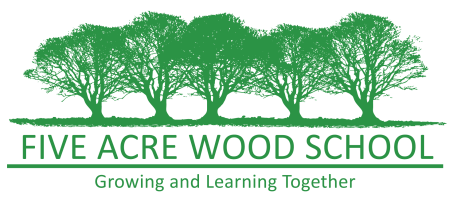 Place your logo here